ИЛДАР ЮЗЕЕВУНИКЕ АККОШ
ХӘЙРУЛЛИНА ЛАНДЫШ – 13 ГИМНАЗИЯ ИНТЕРНАТЫ, 4 НЧЕ СЫЙНЫФ УКУЧЫСЫ
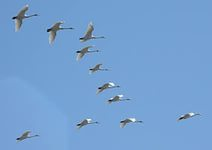 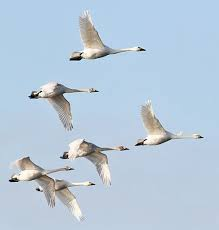 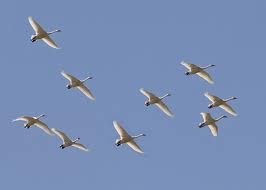 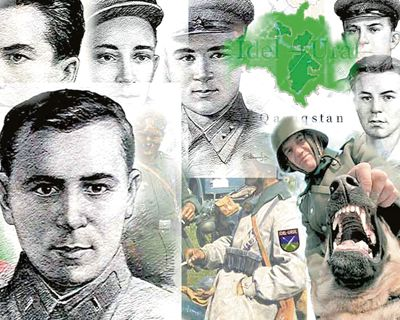 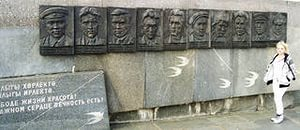 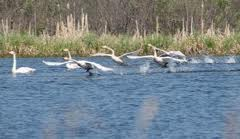 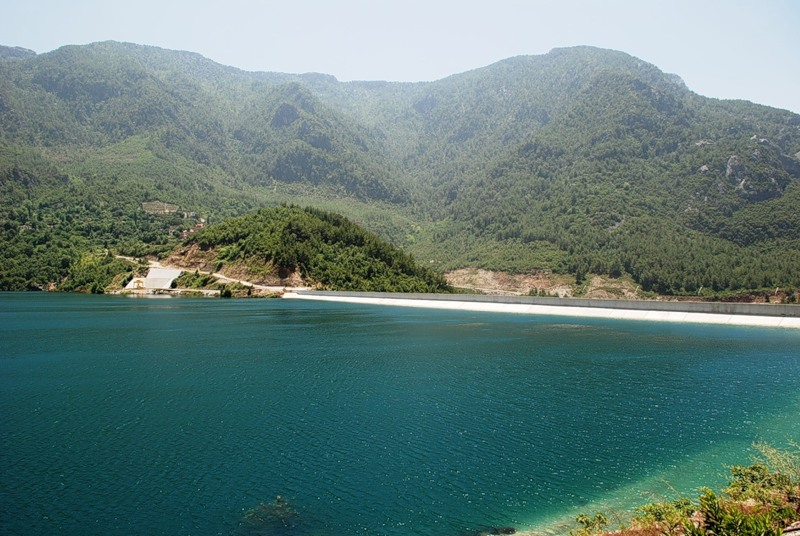 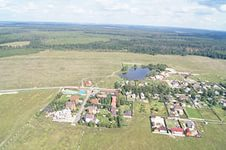 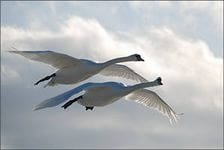 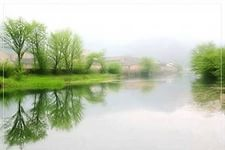 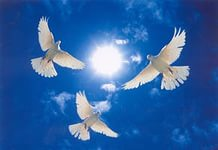